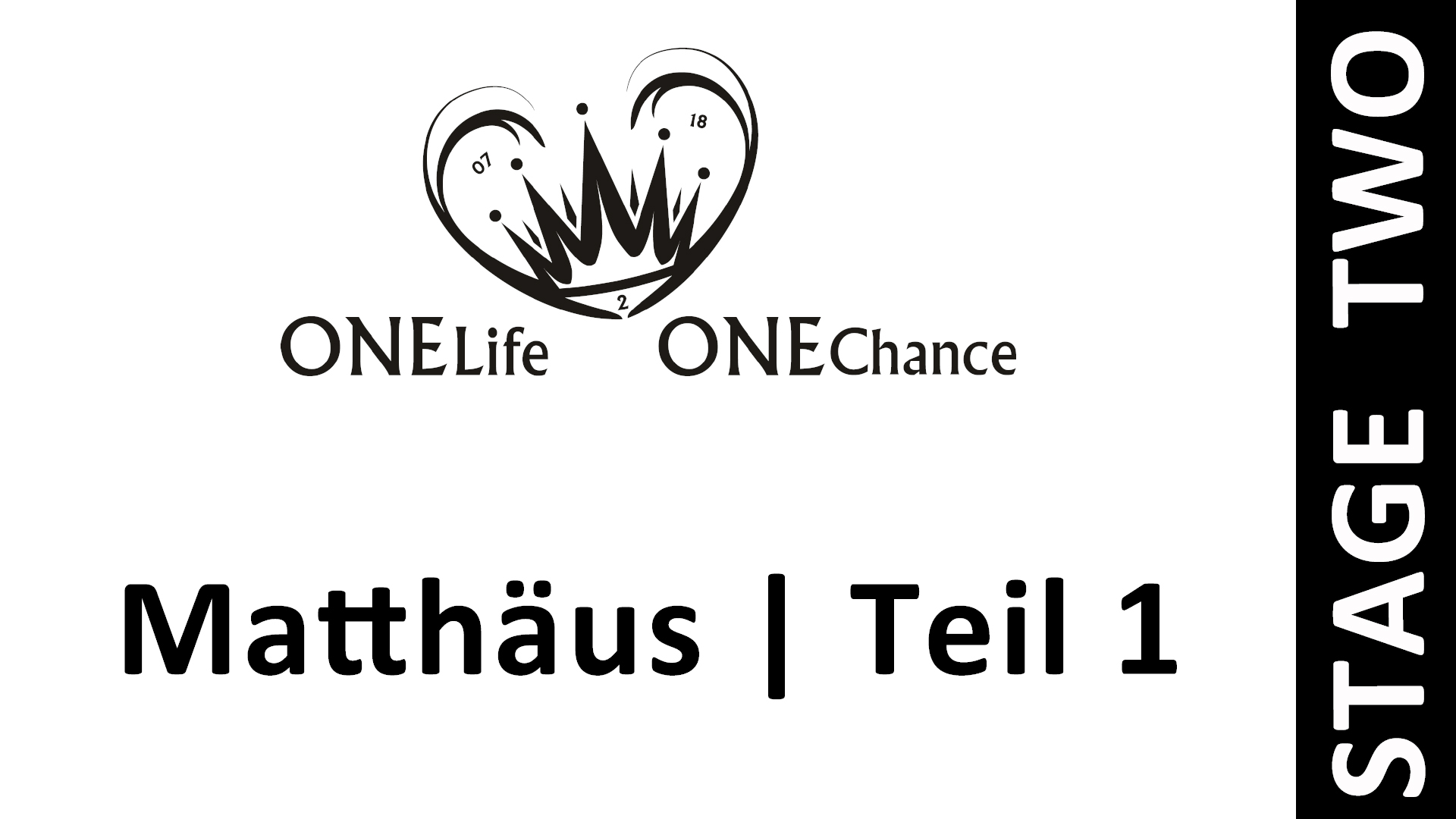 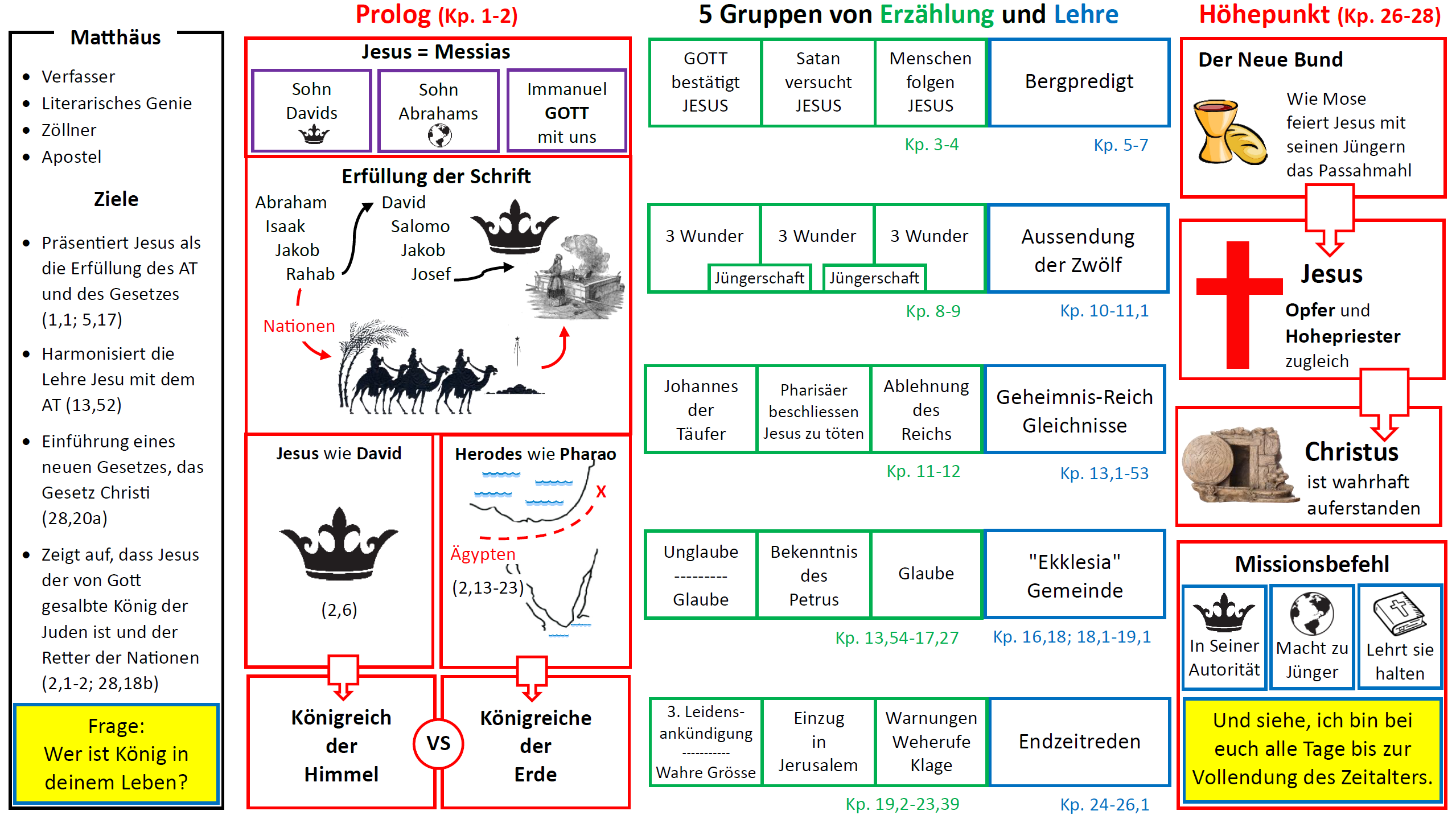 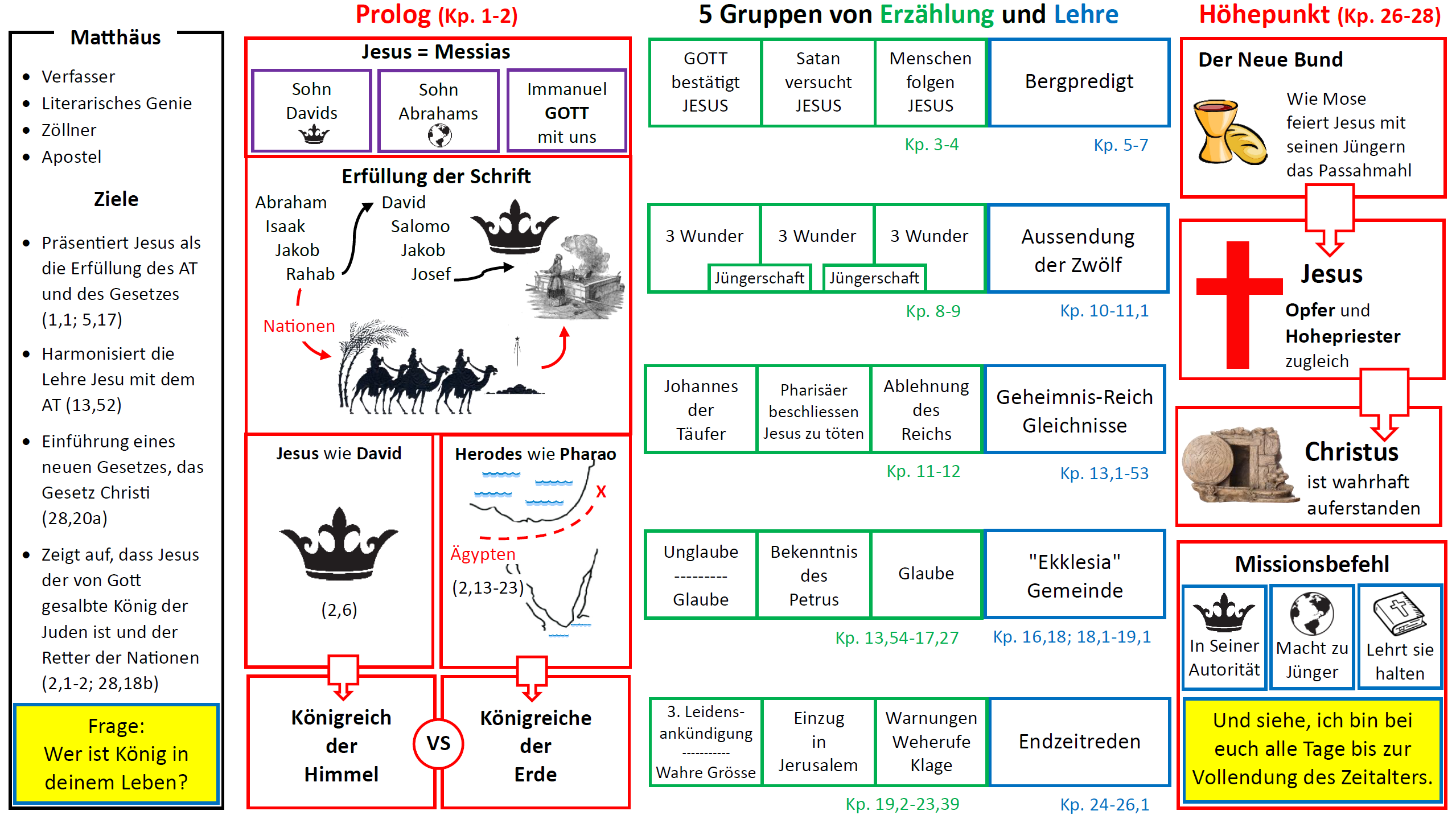 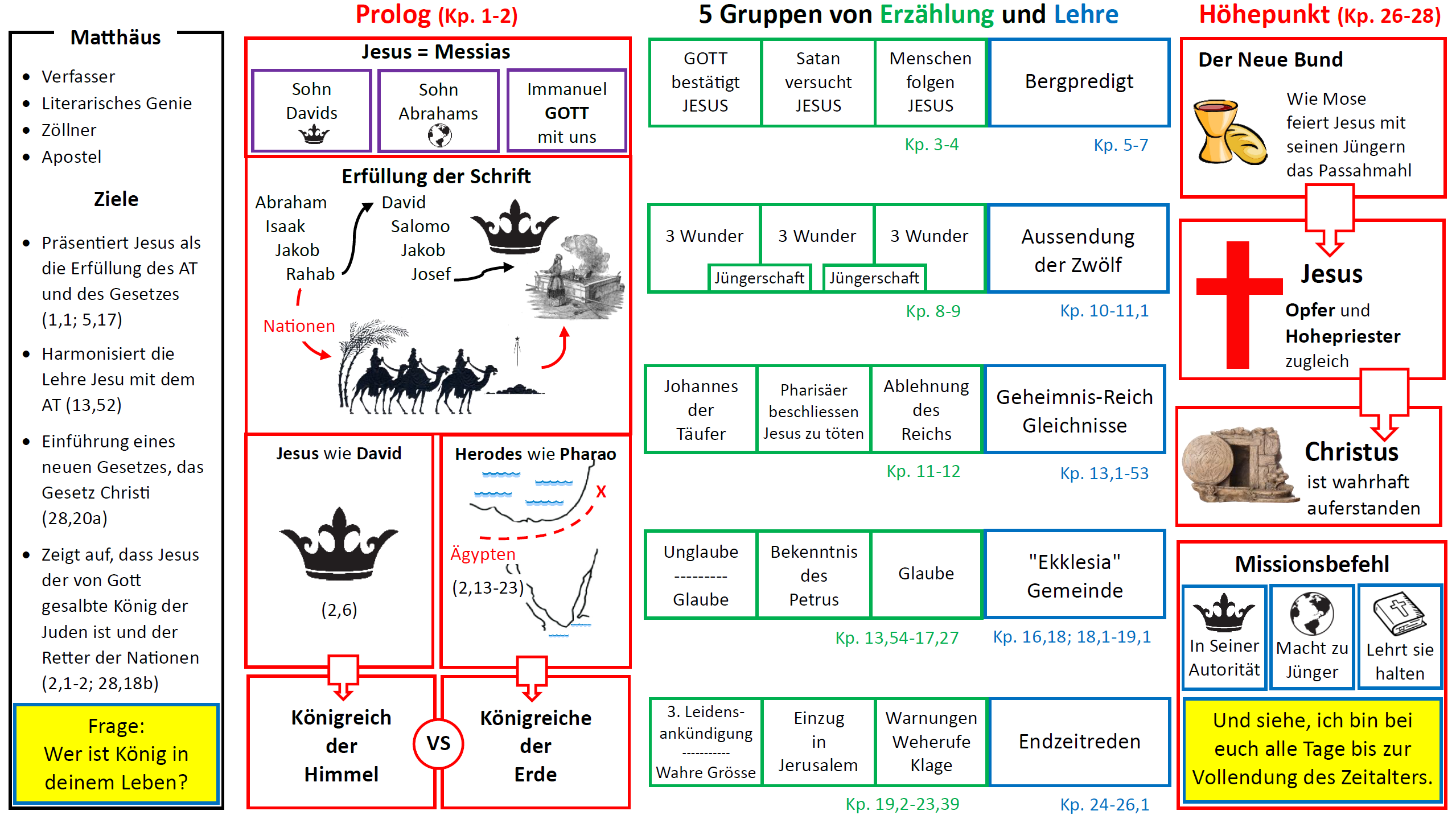 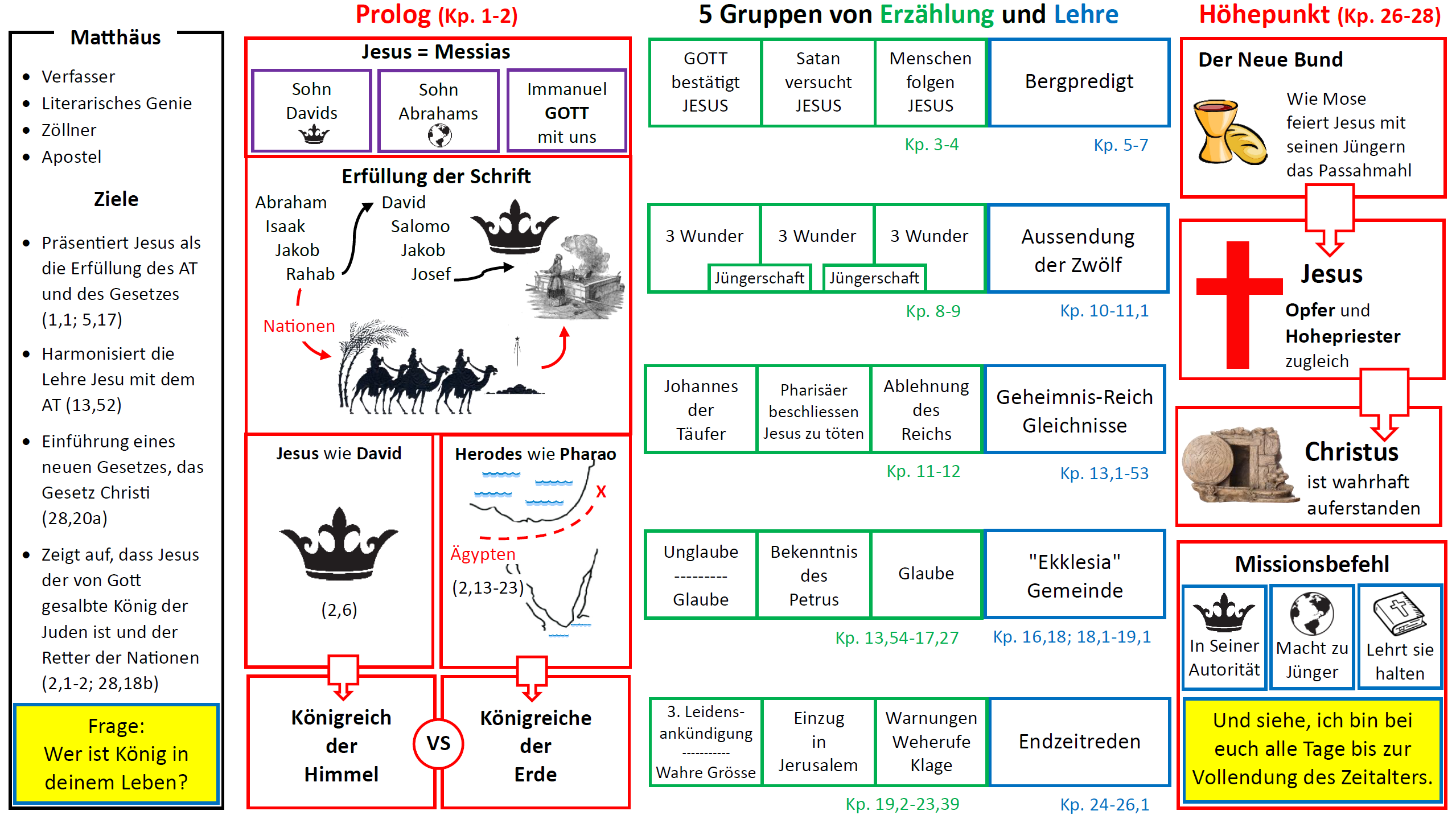 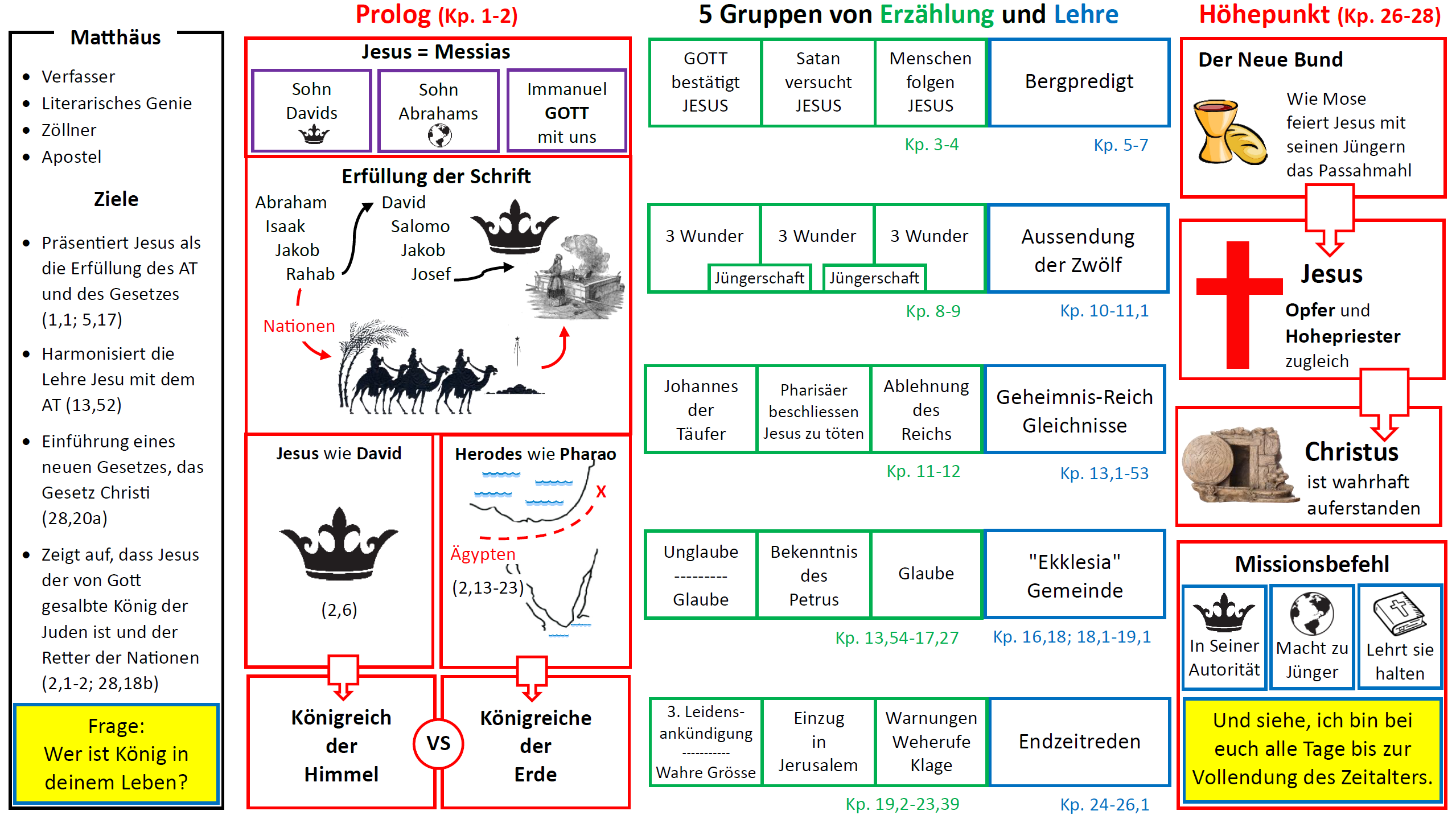 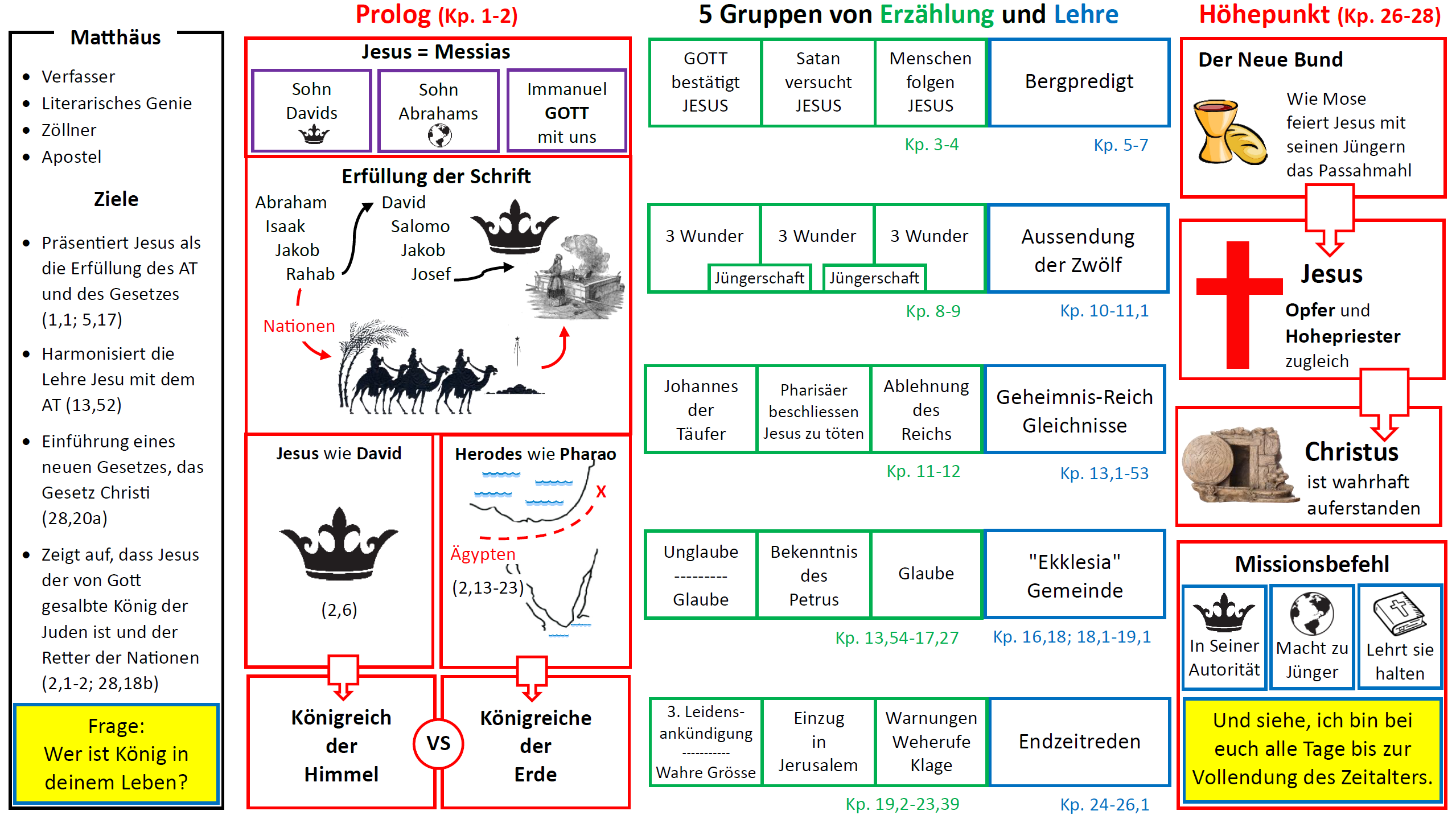 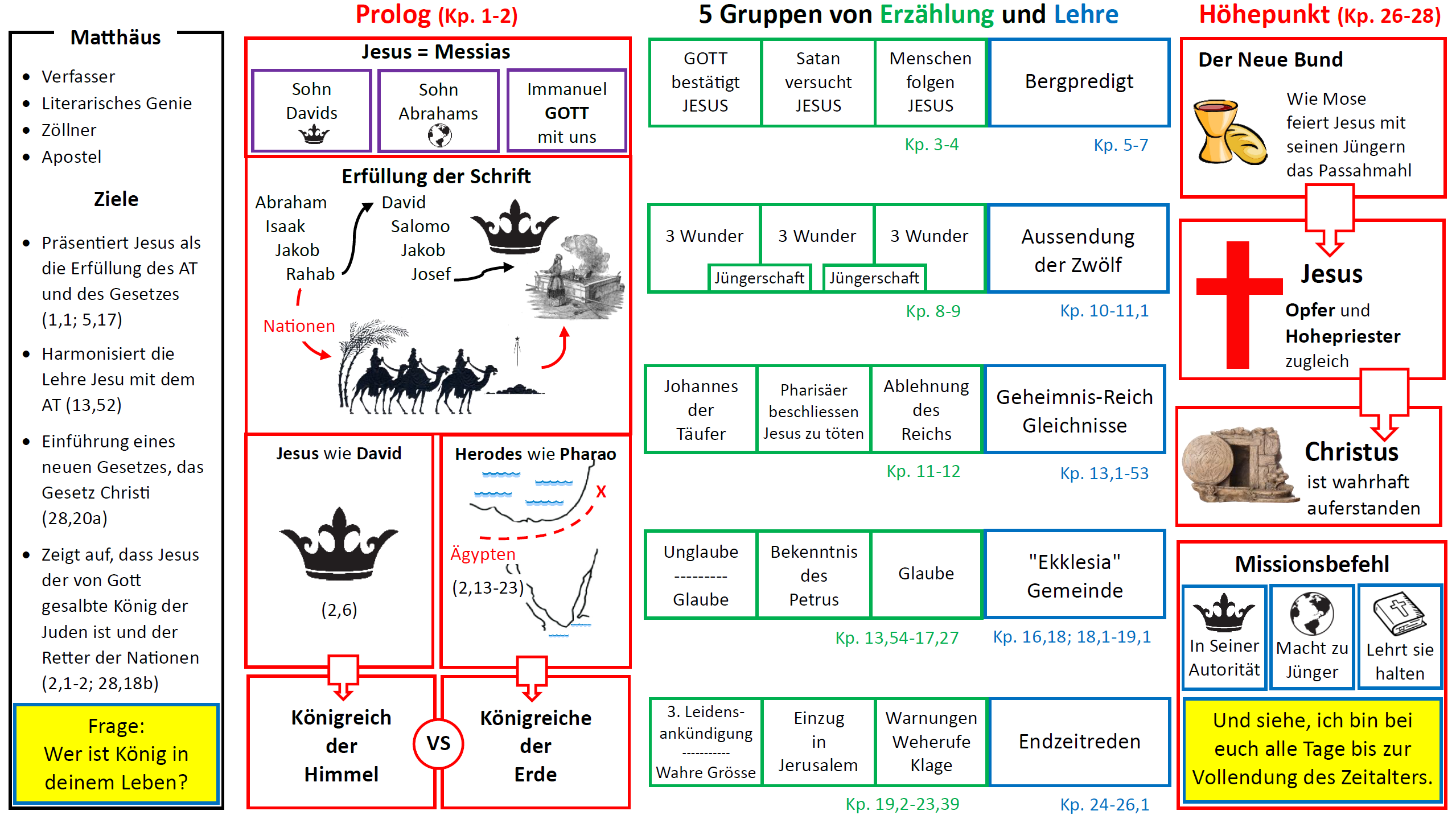 "Buch des Ursprungs Jesu Christi, 
des Sohnes Davids (König), 
des Sohnes Abrahams (Jude)." Mt 1,1
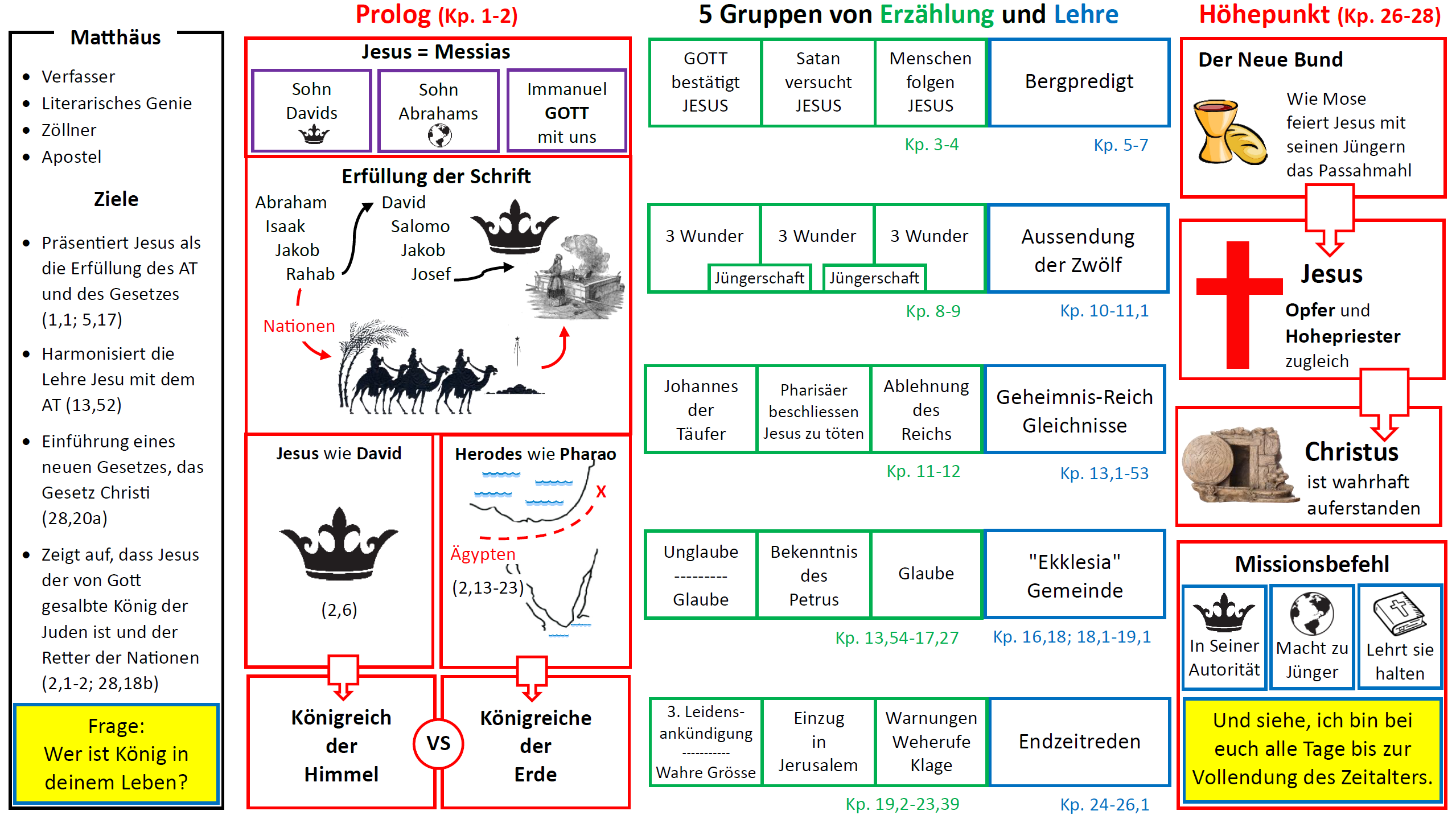 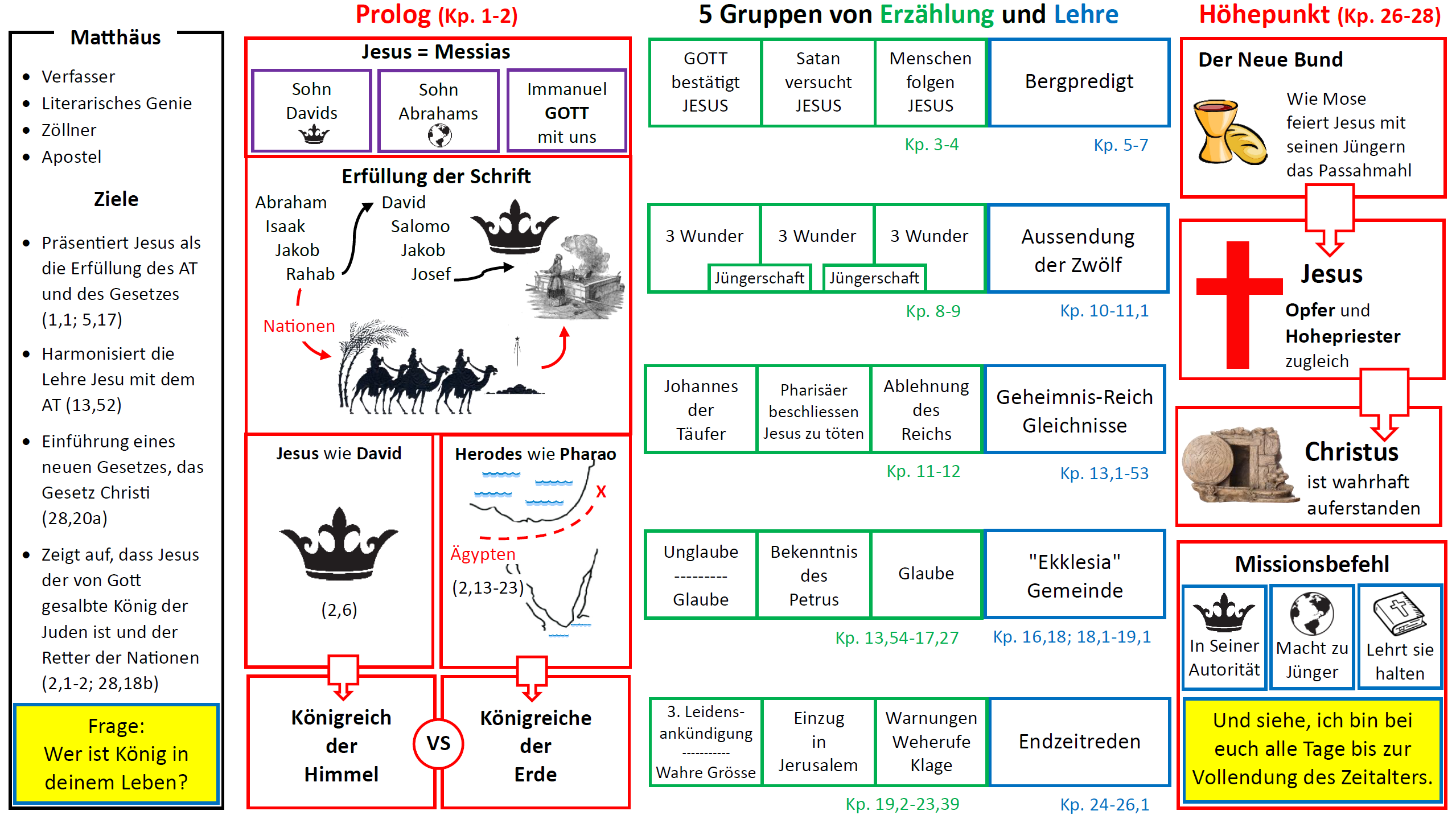 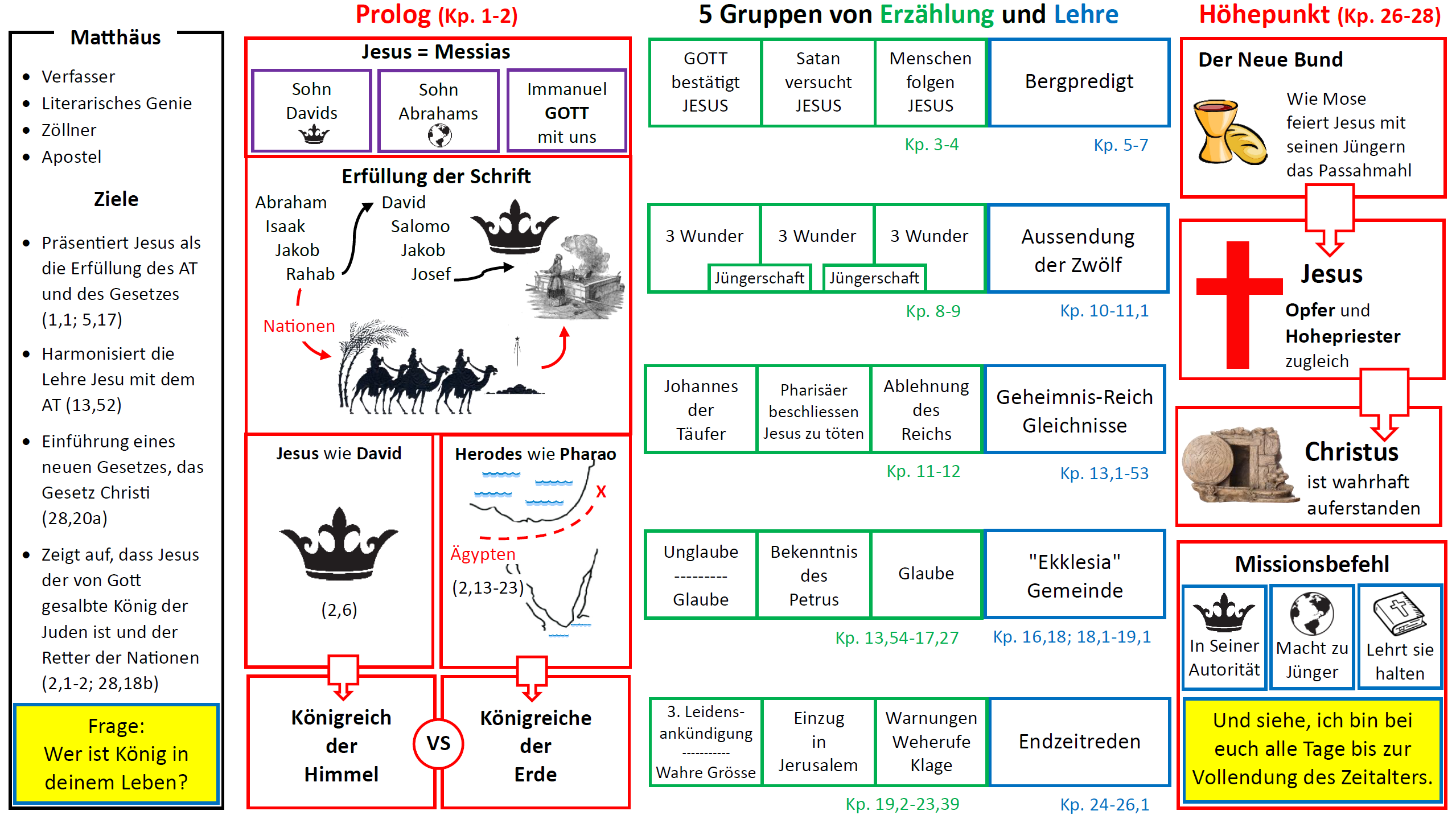 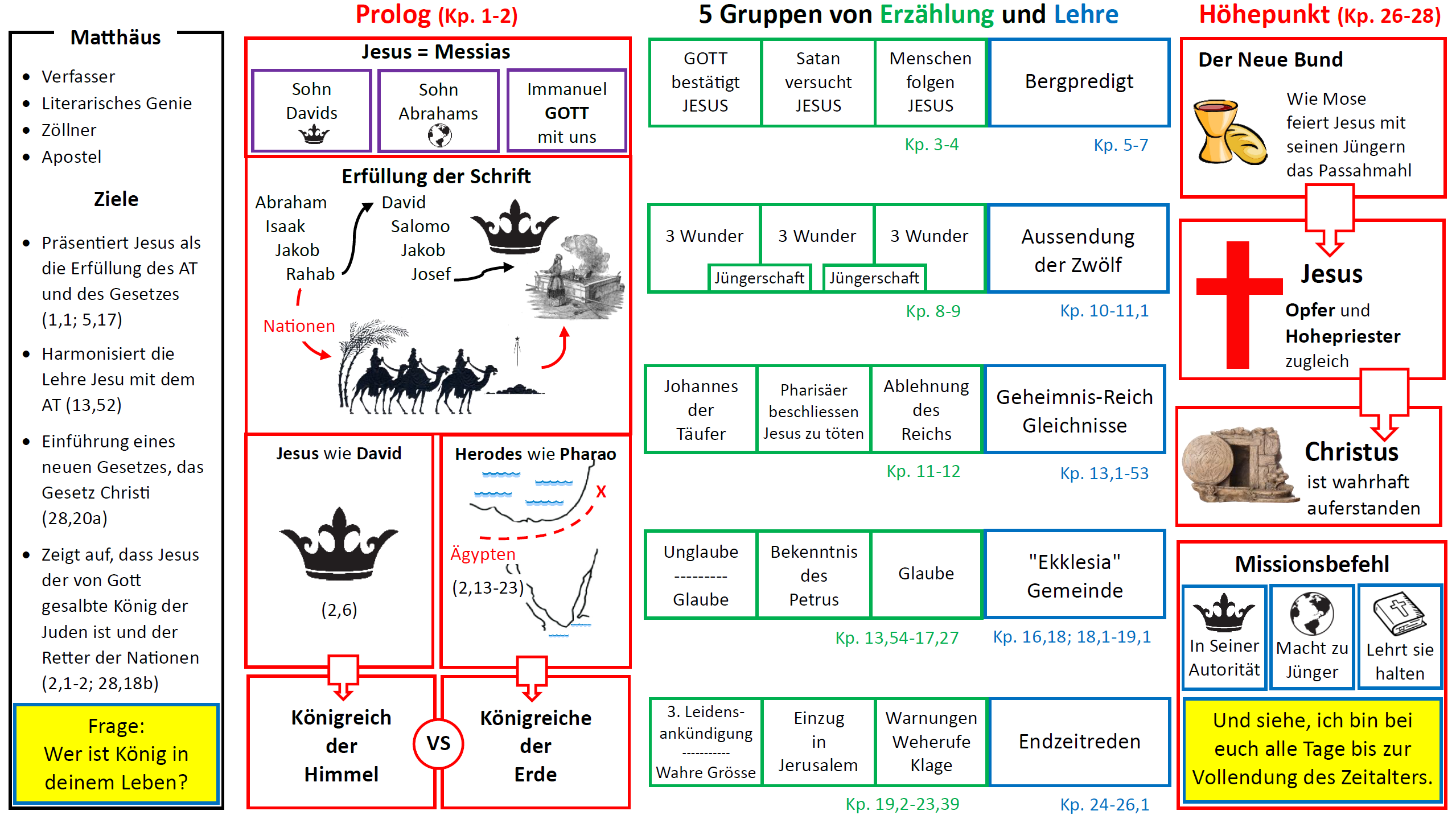 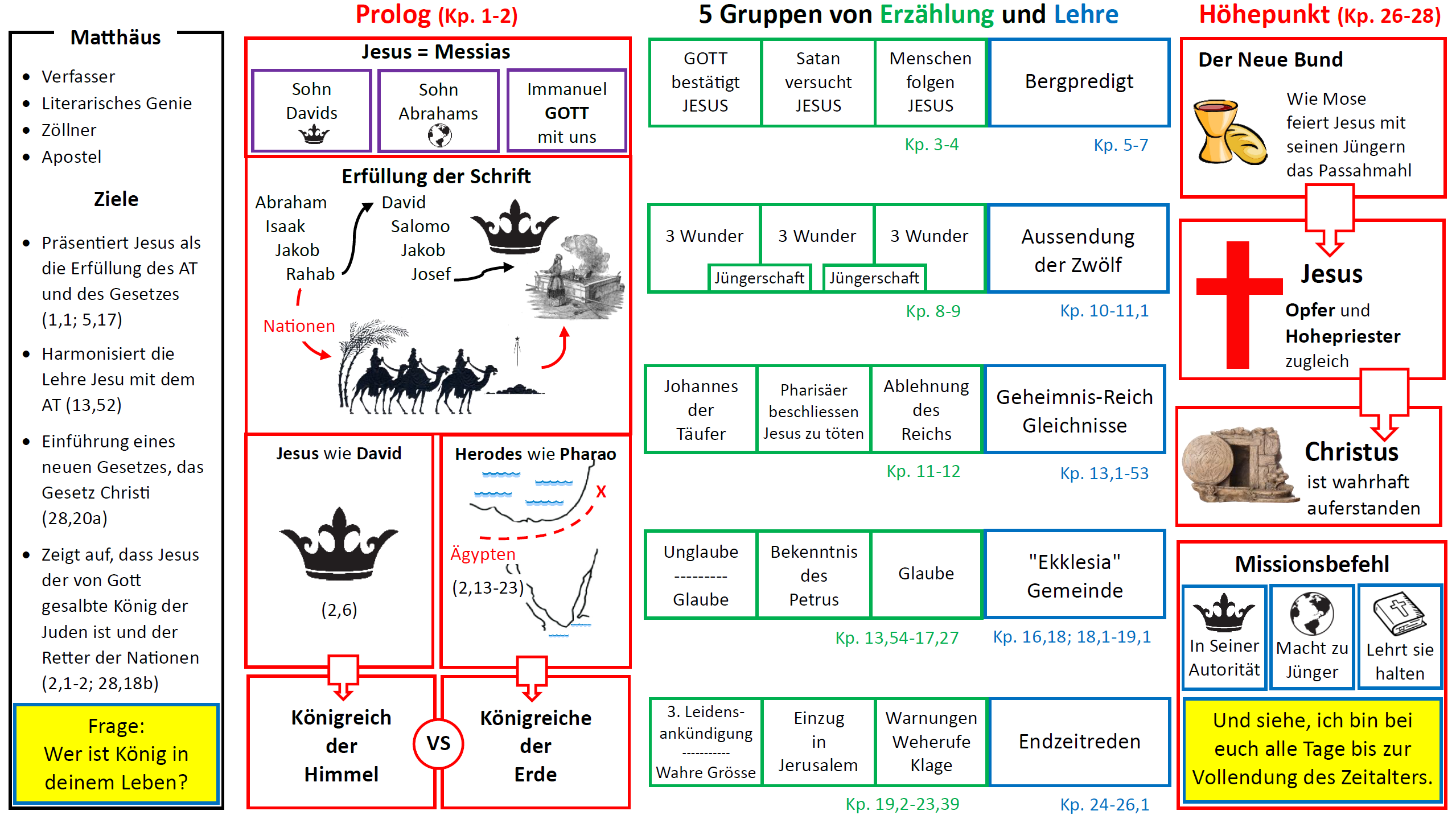 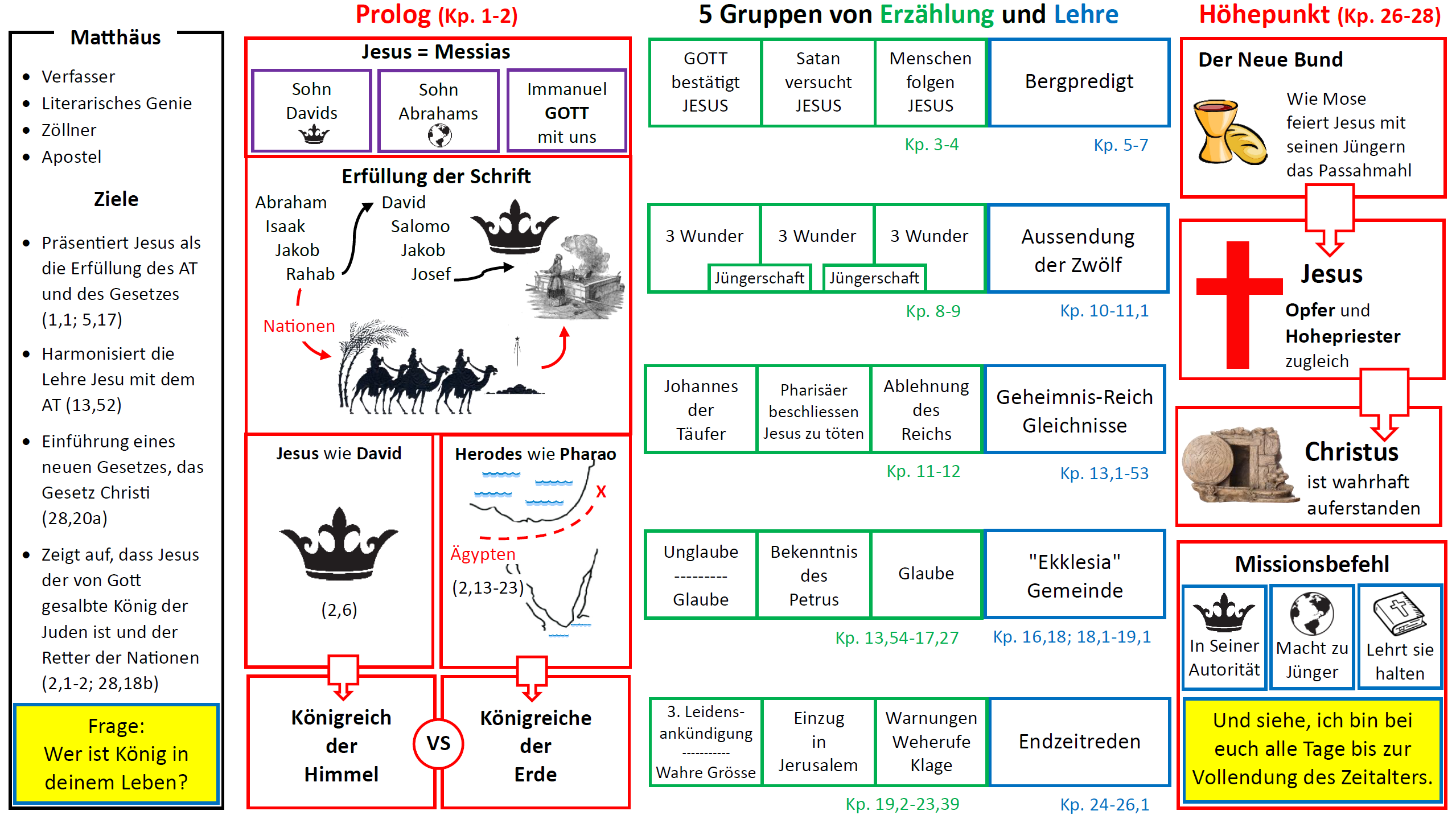 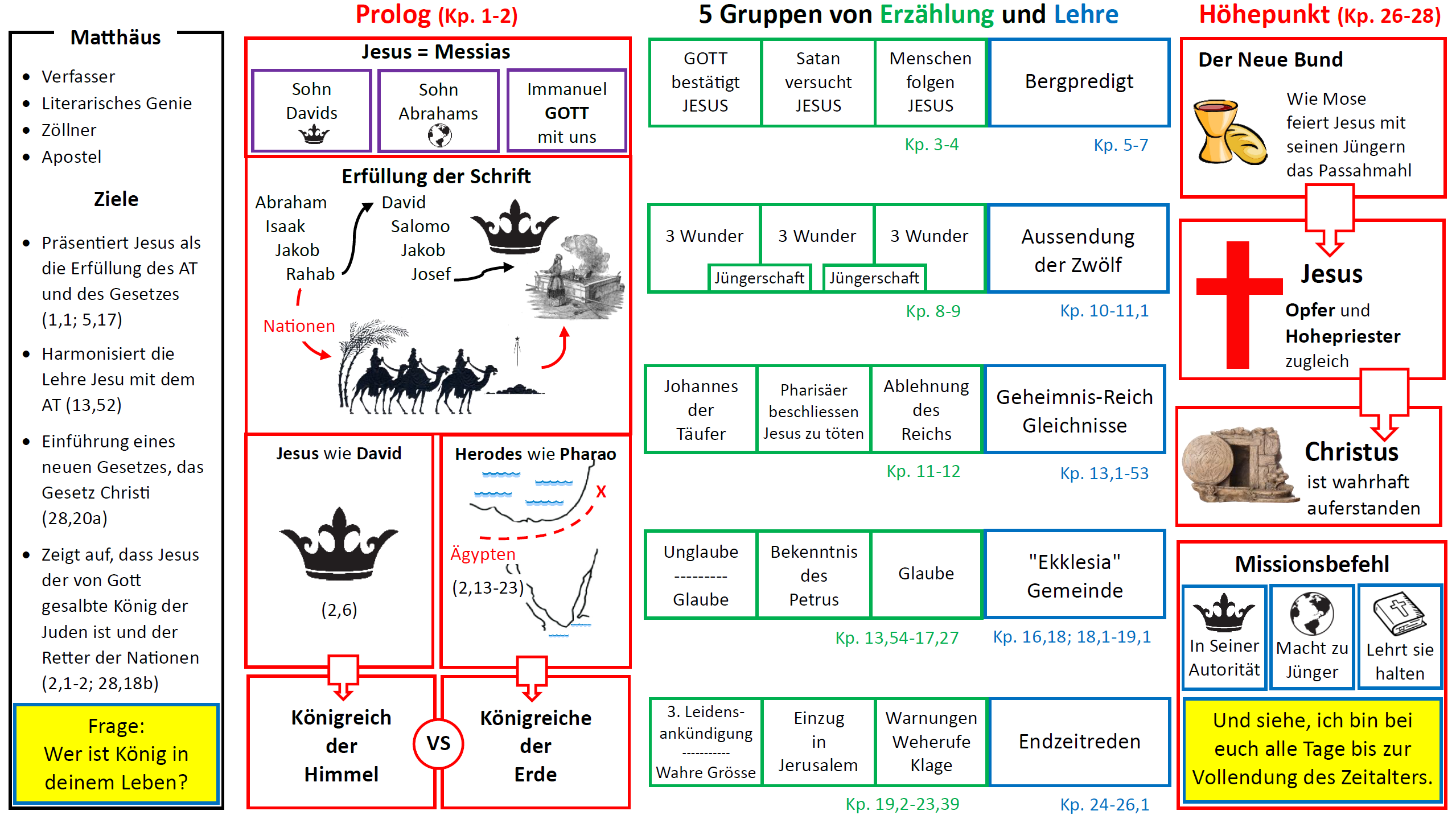 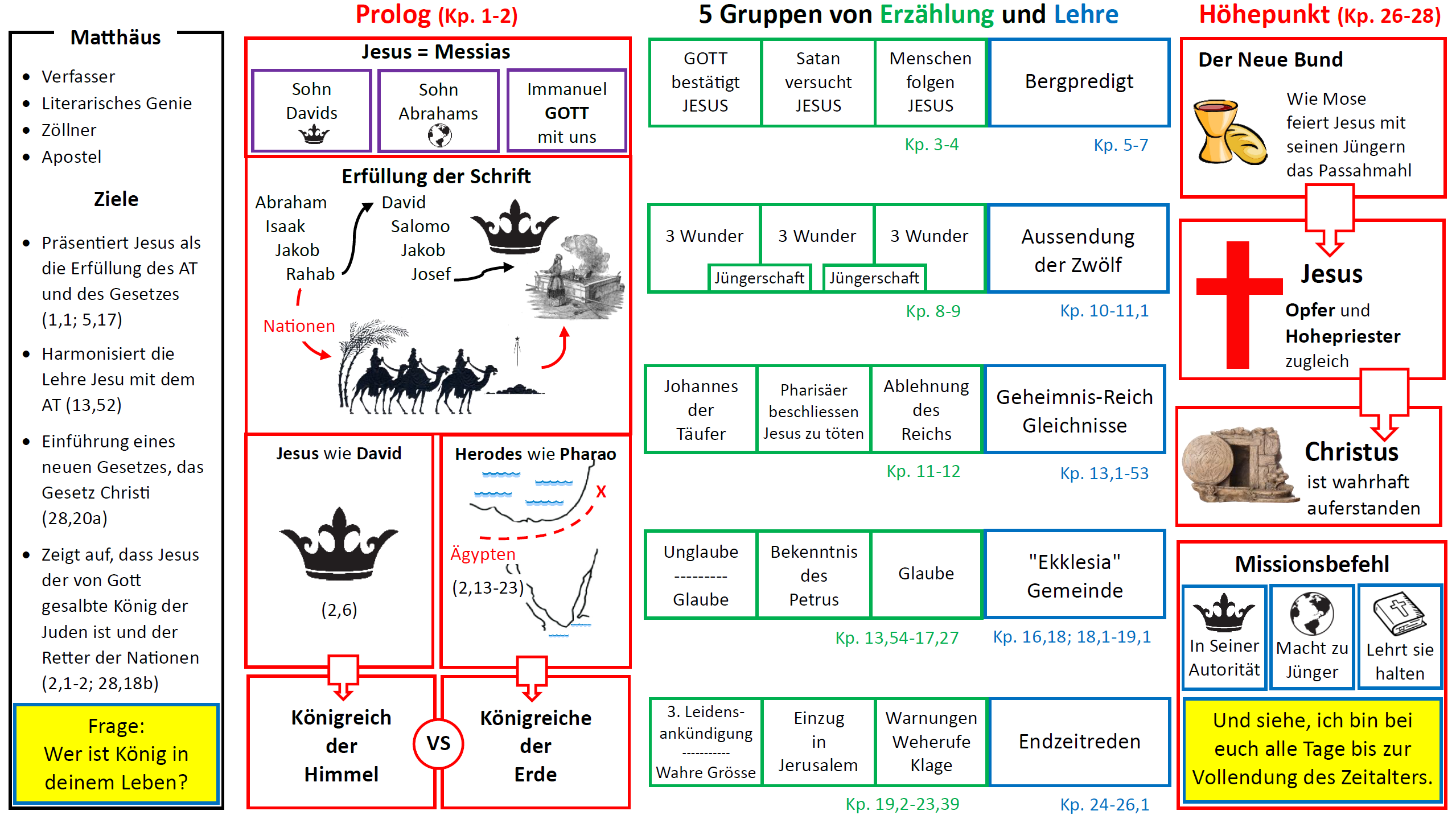 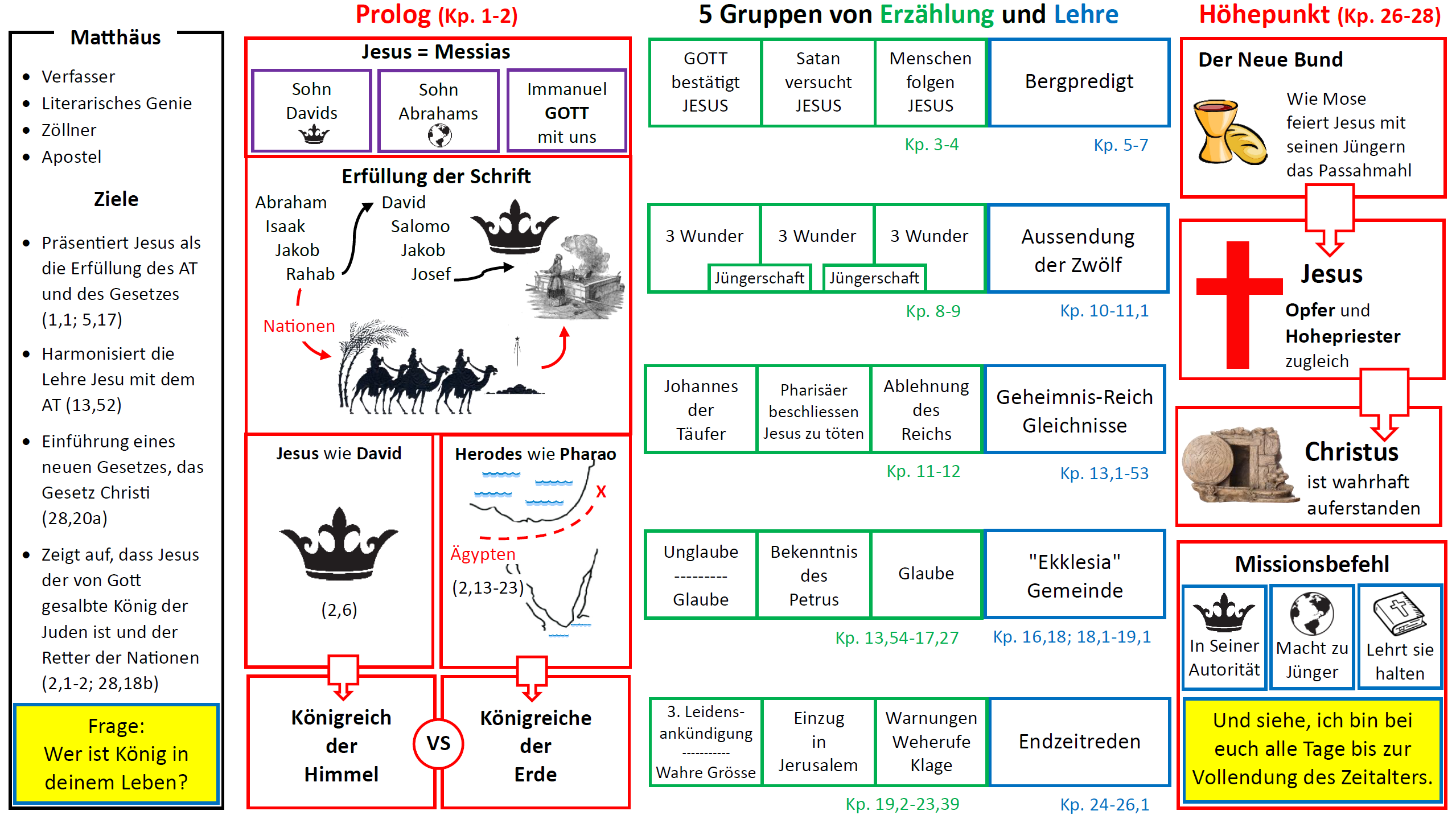 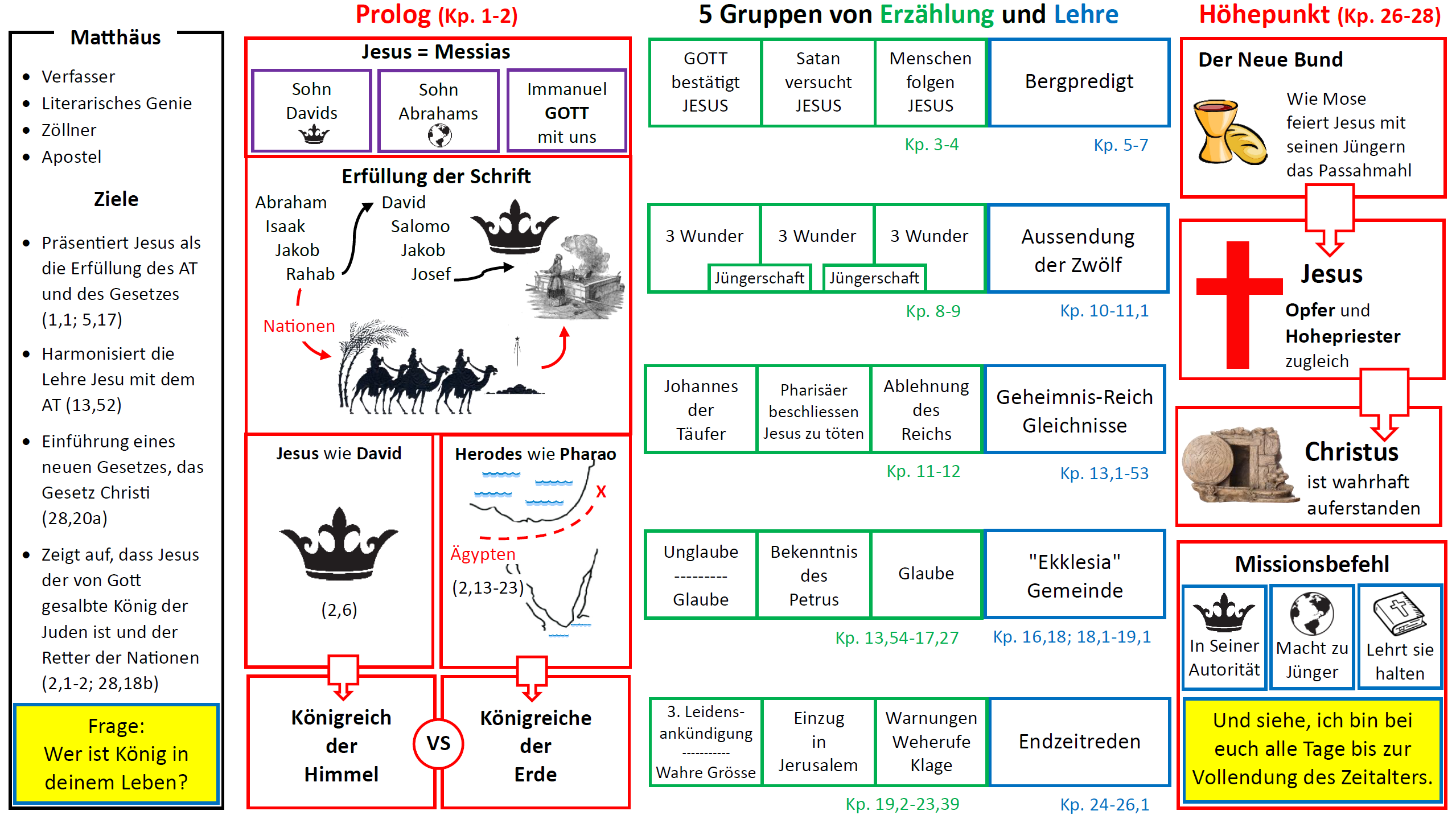 "Als er aber die Volksmengen sah, stieg er auf den 
Berg; und als er sich gesetzt hatte, traten seine 
Jünger zu ihm. 2 Und er öffnete seinen Mund, lehrte 
sie und sprach: …" Mt 5,1-2
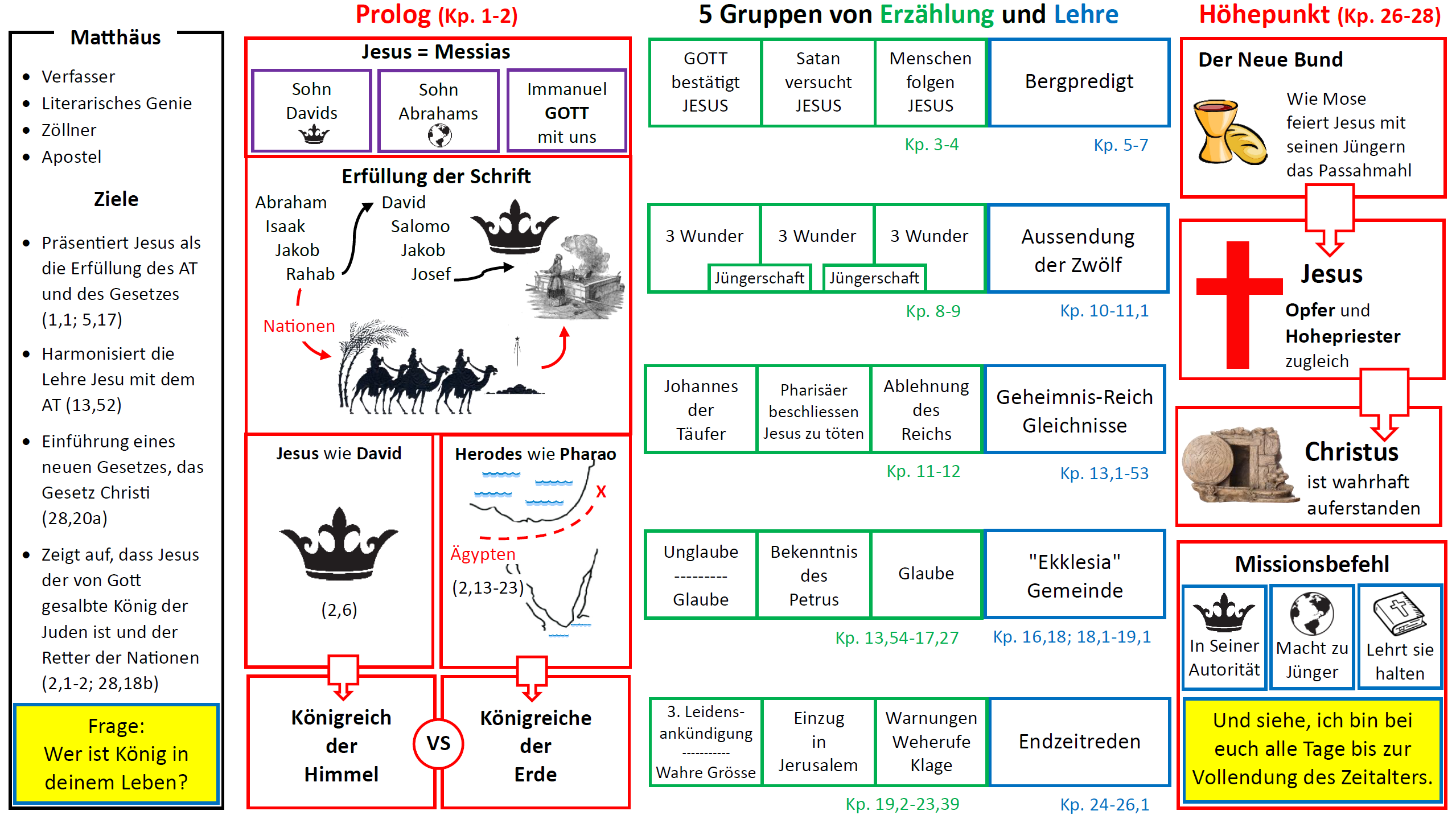 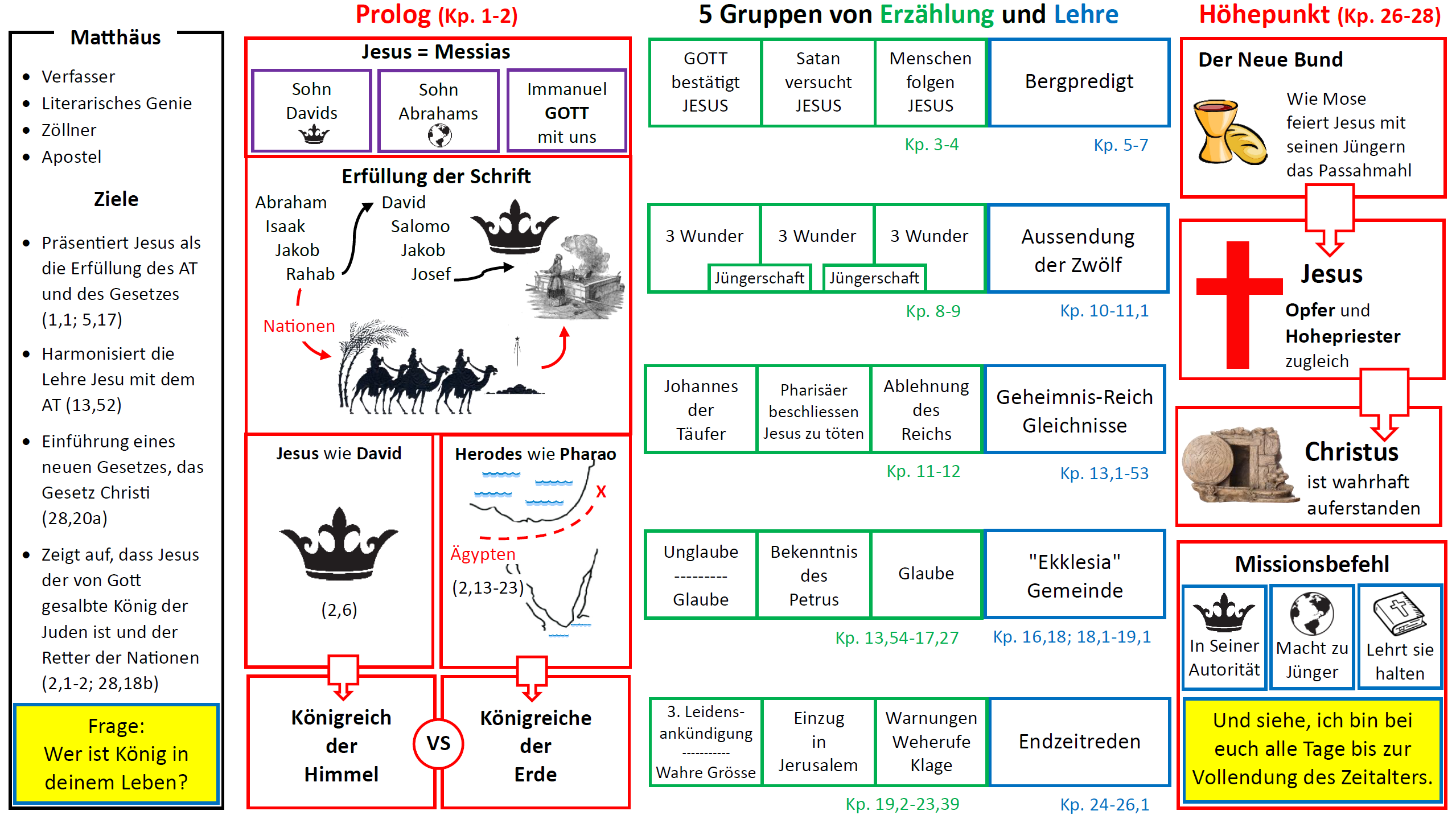 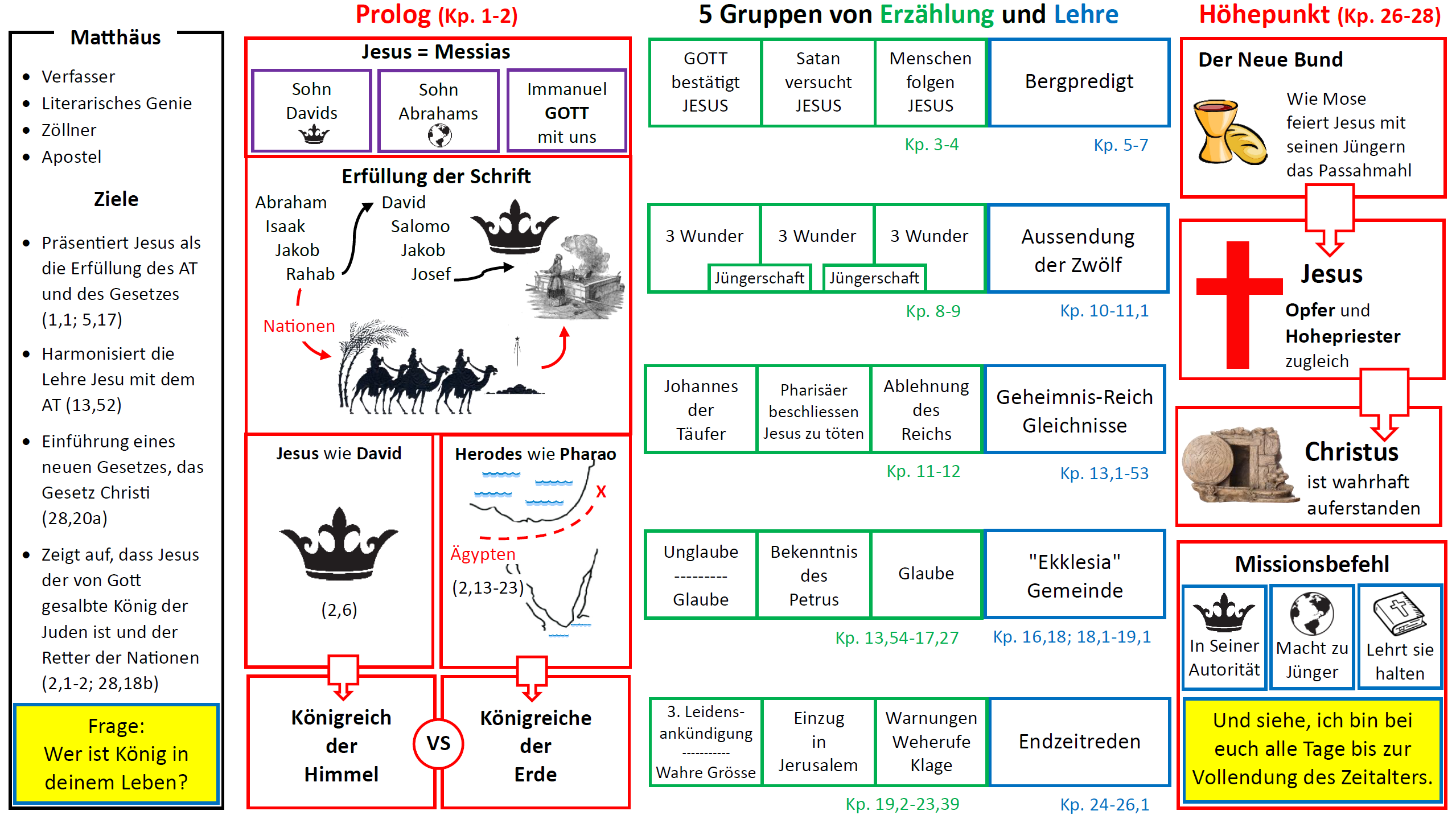 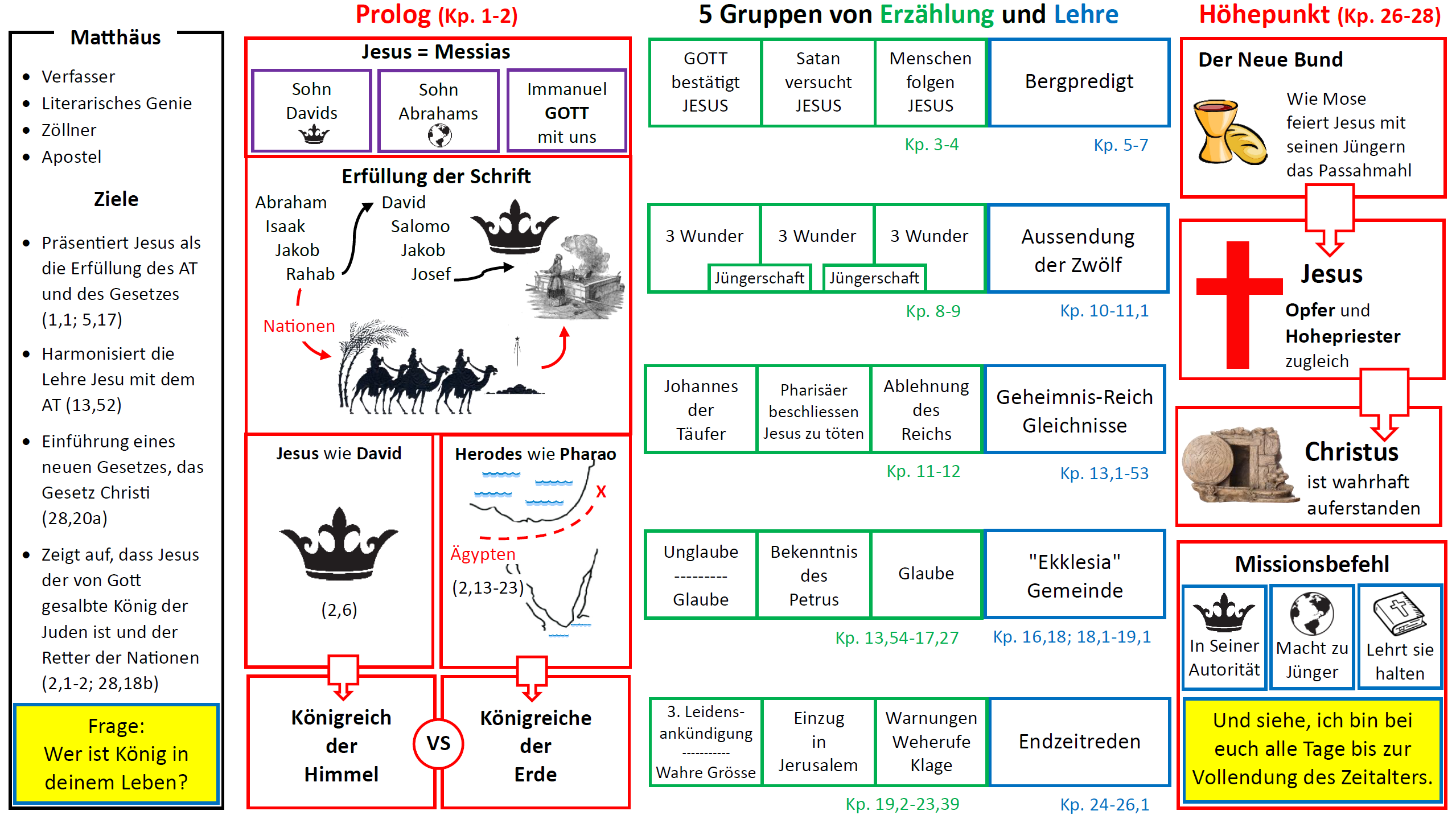 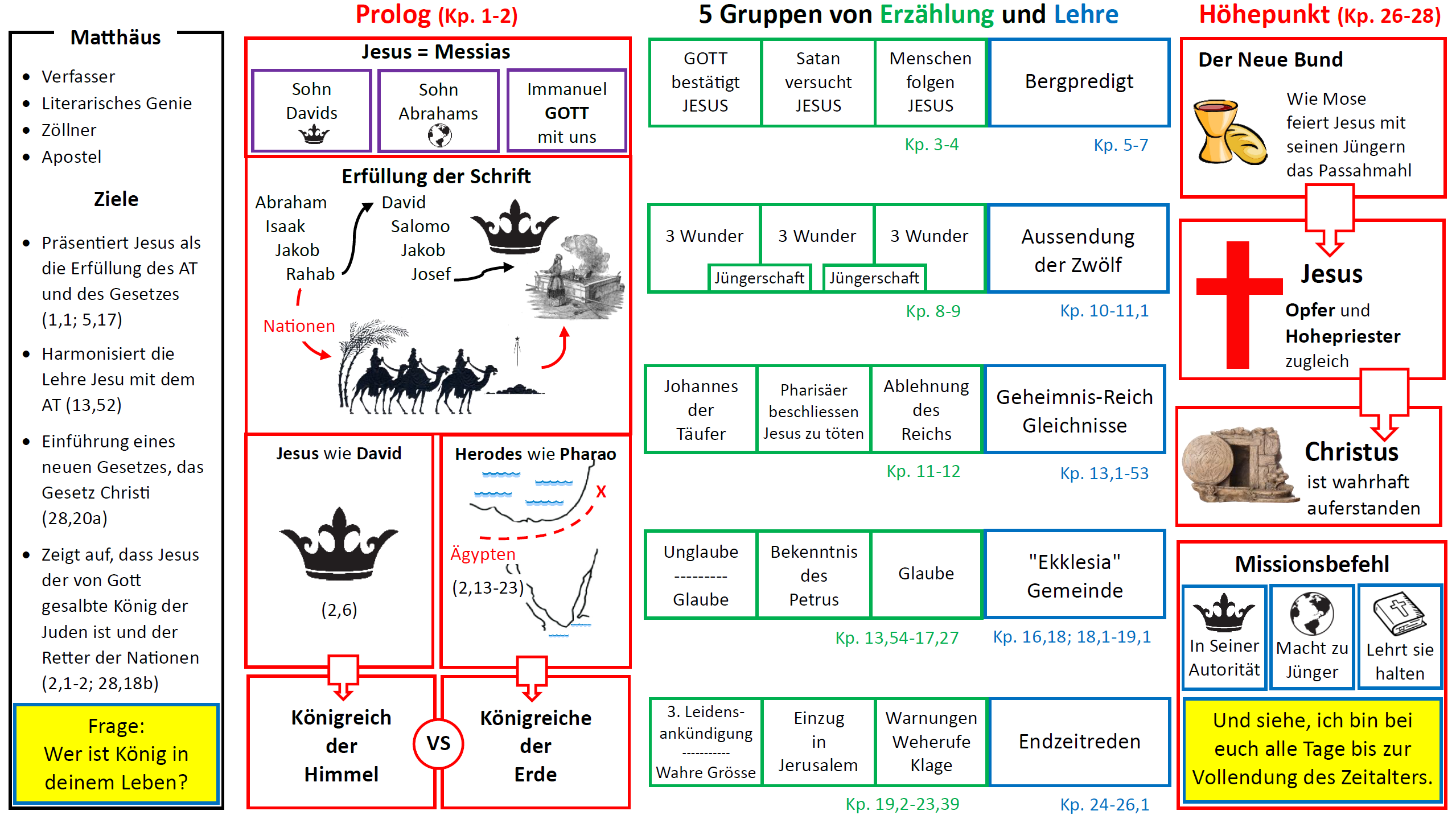 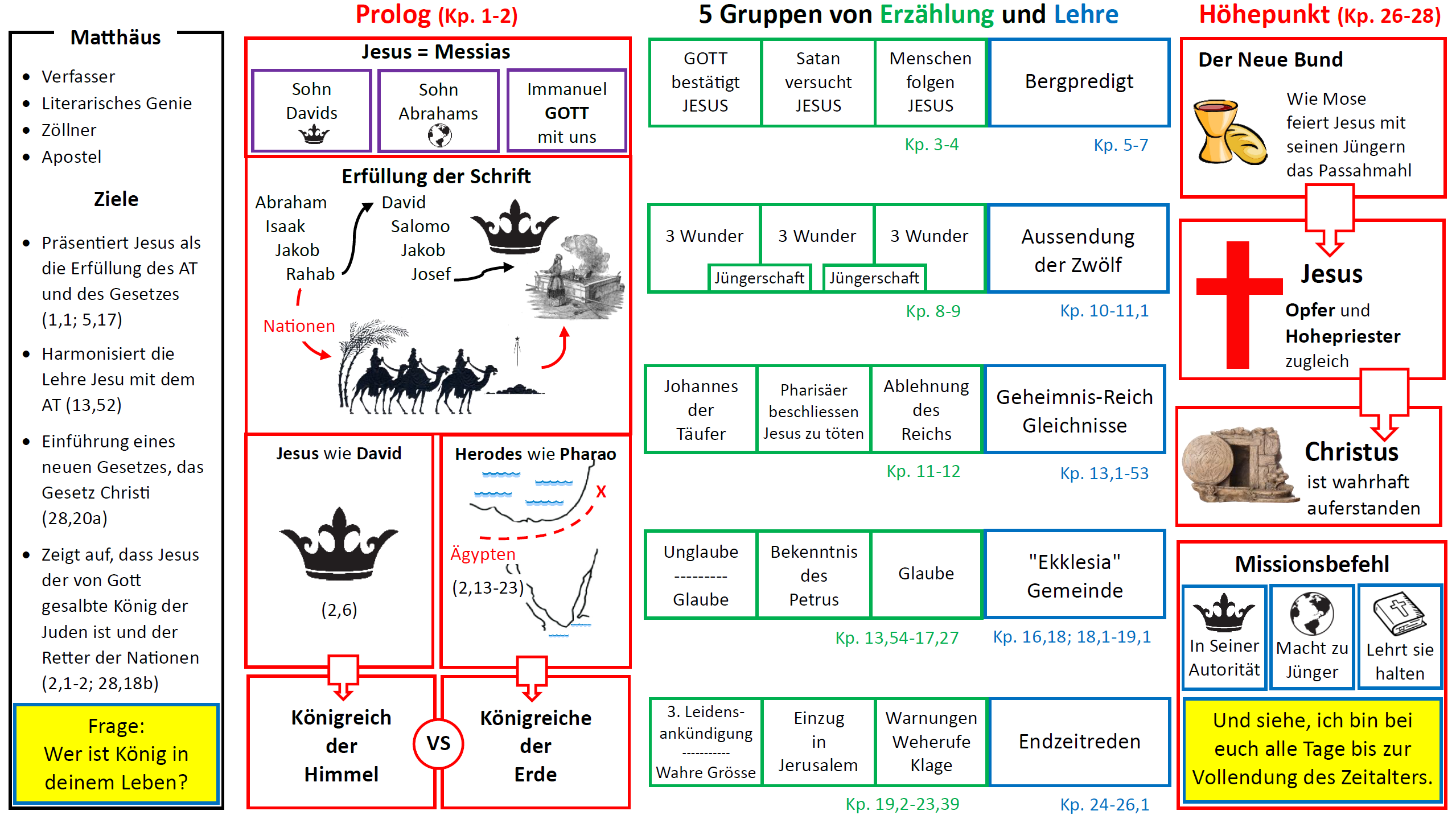 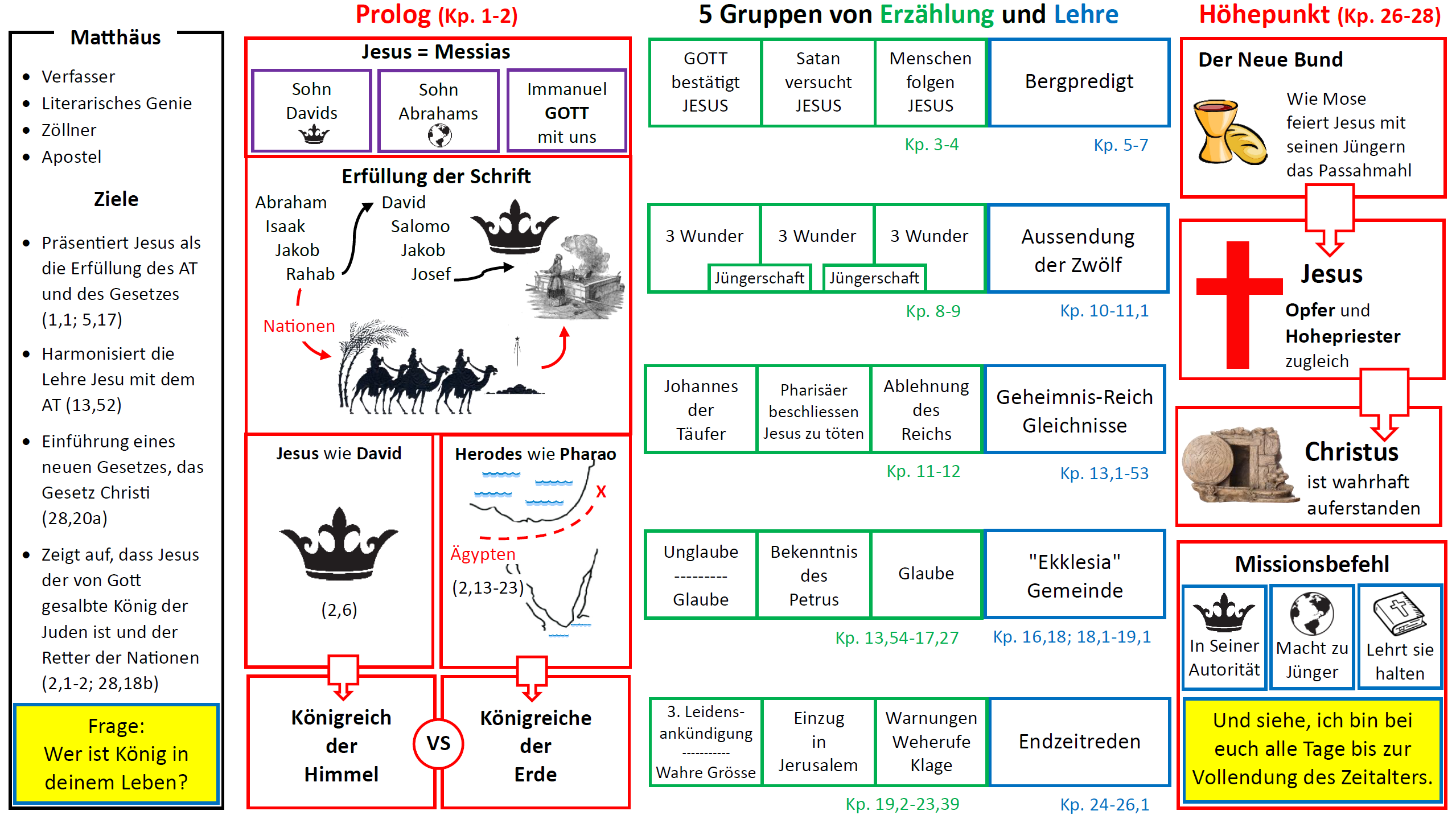 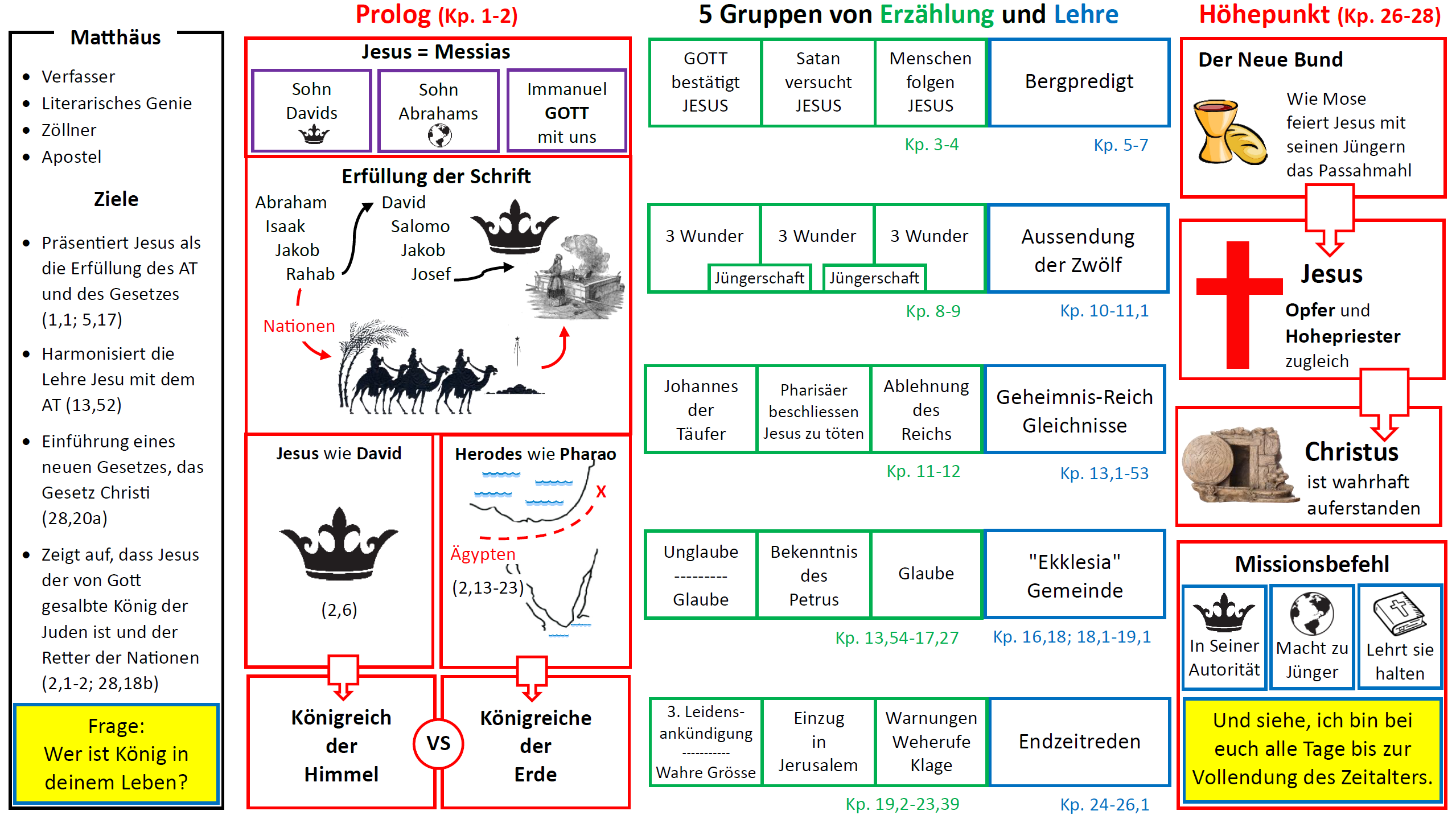 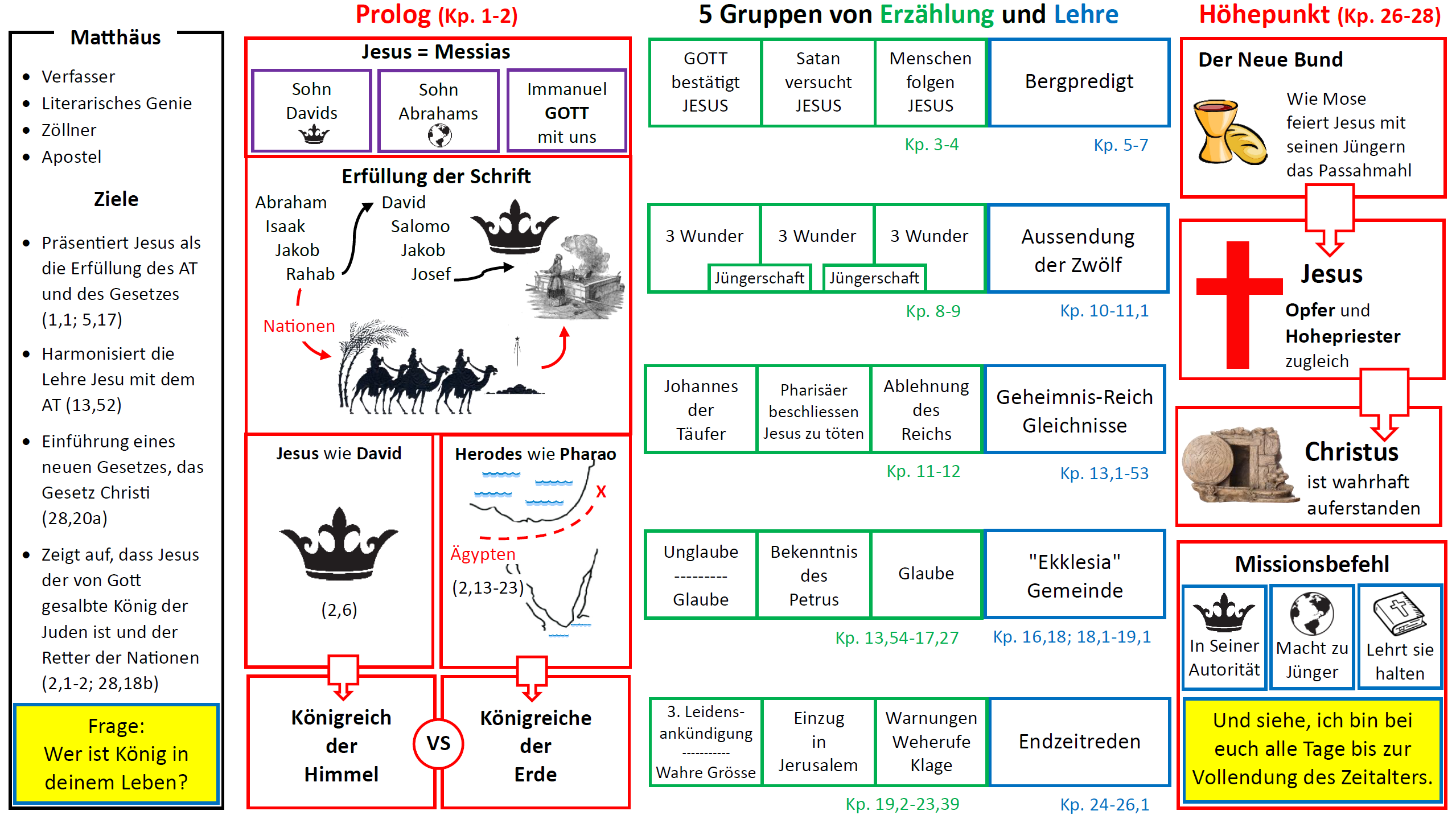 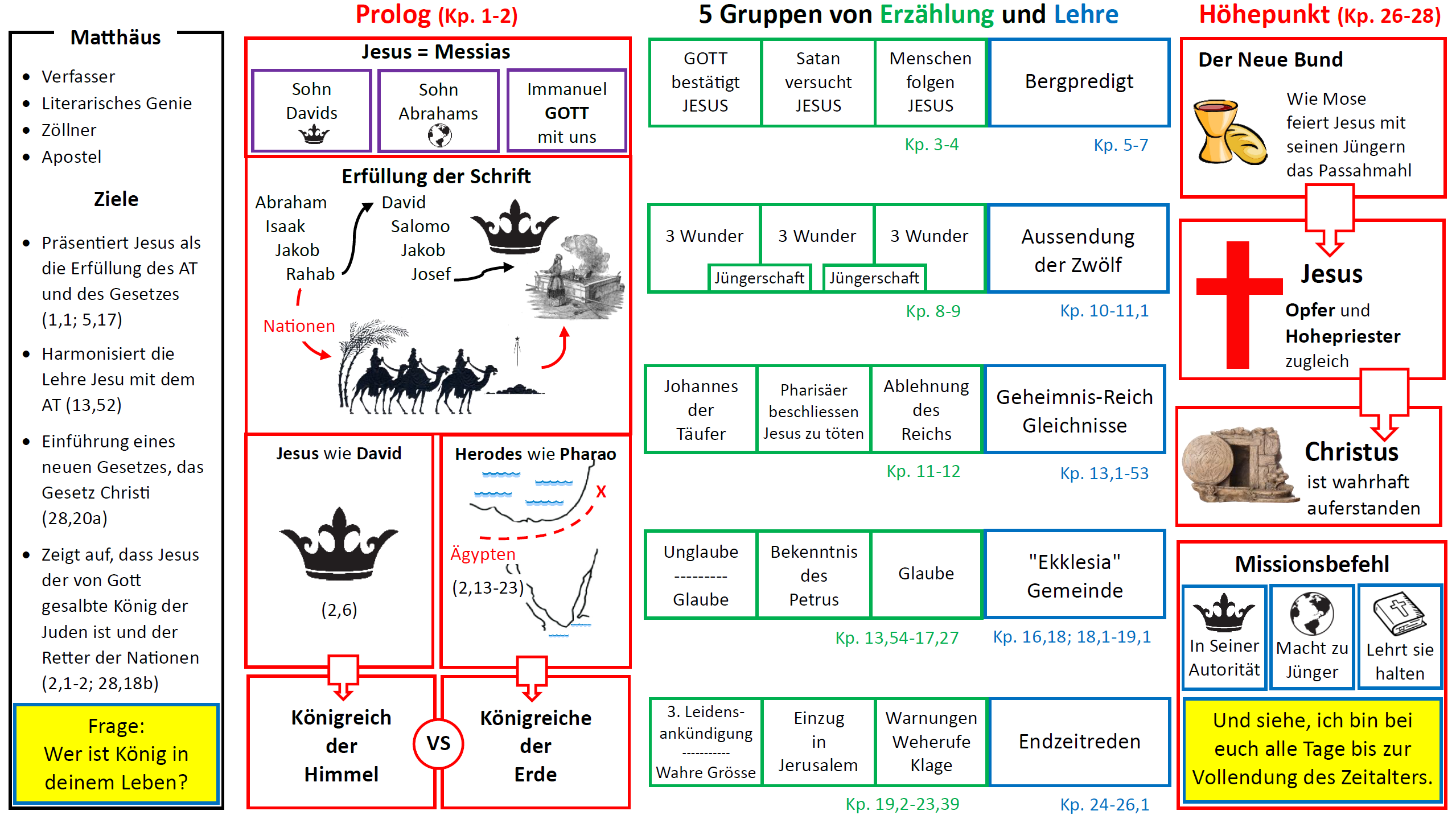 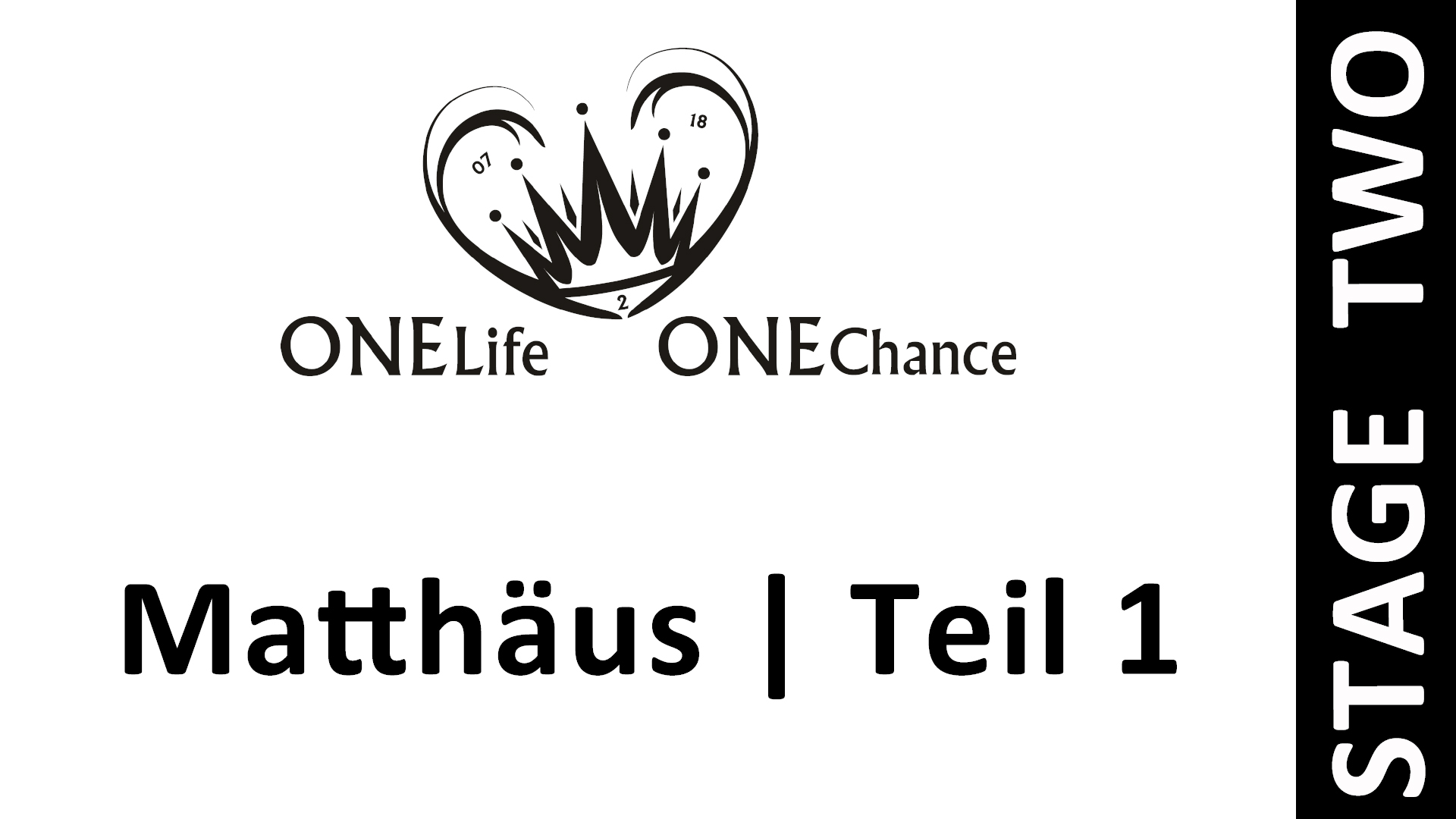